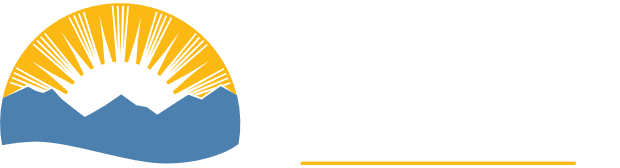 Infrastructure Planning Grant
Claim Process

View a Claim
View an Infrastructure Planning Grant Claim
This guide will teach you how to view existing claims associated with your Infrastructure Planning Grant Project.
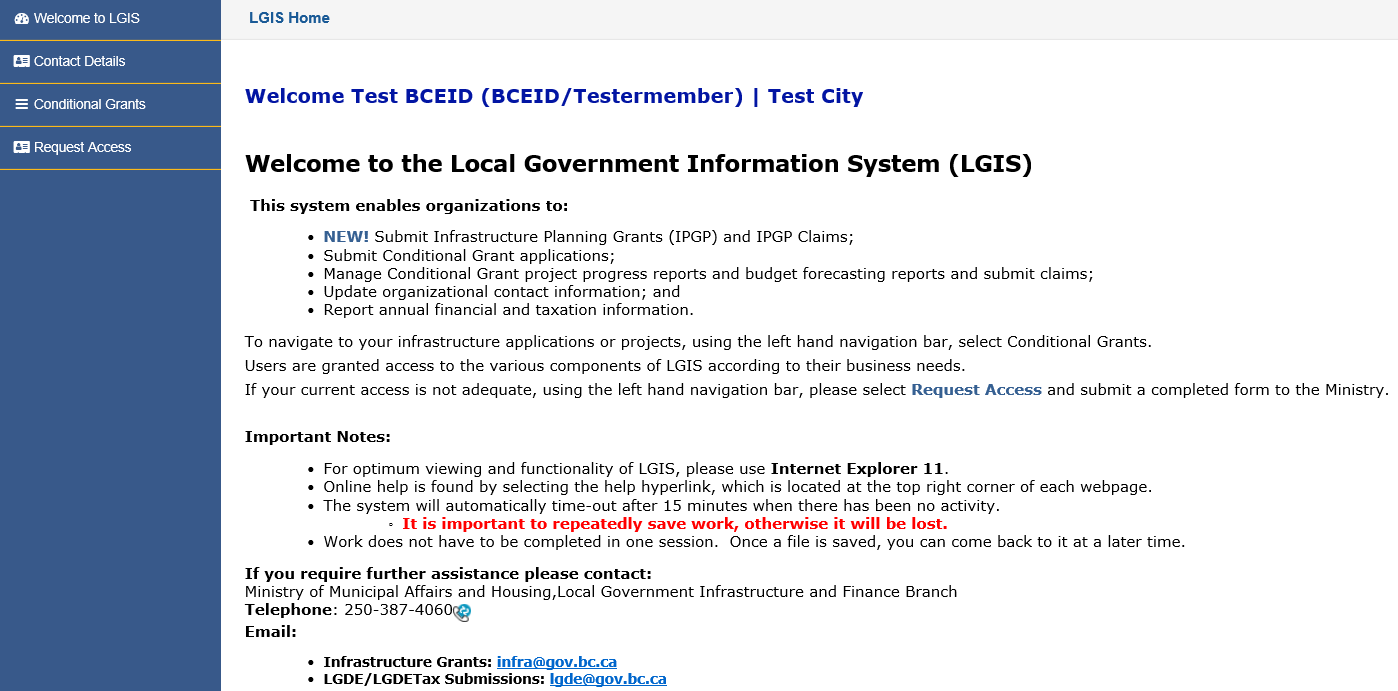 *Note: LGIS is best viewed using Internet Explorer 11 with add-ons disabled.
Start by clicking Conditional Grants
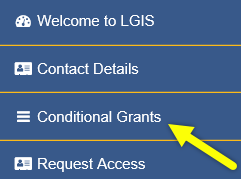 Then click Projects
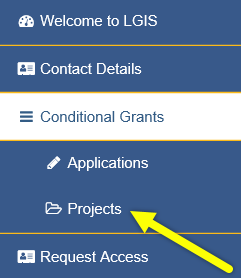 Click on the Project Number of the project with a claim(s) you want to view
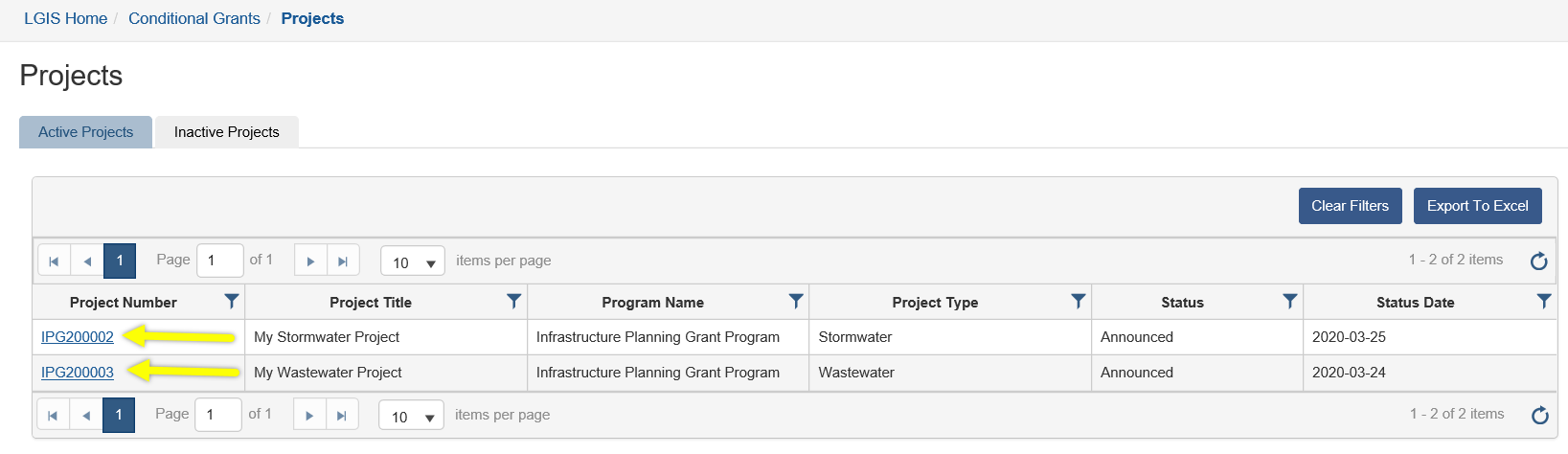 When you click on the Project Number link the Project page opens.

Now, with the Project page open, click to expand the Payments (Claims) section.
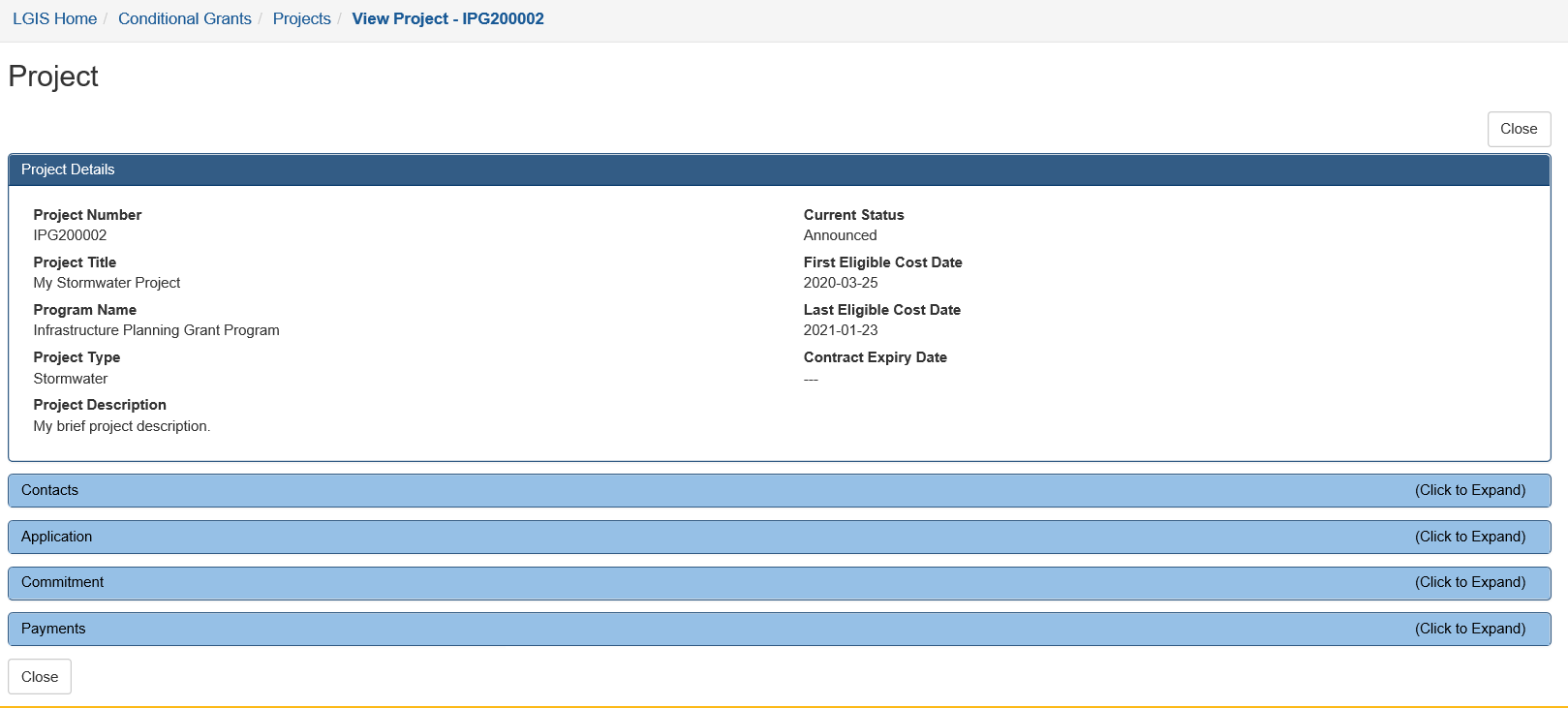 You can view your organization’s claims at any time via this Payments section. 
Claims in an ‘Incomplete’ status can be re-opened to continue editing. 
Claims in a(n) ‘Under Review’, ‘Cancelled’ or ‘Paid’ status are read-only (editing is disabled). 
The Status column will update as submitted claims are reviewed by Ministry staff.
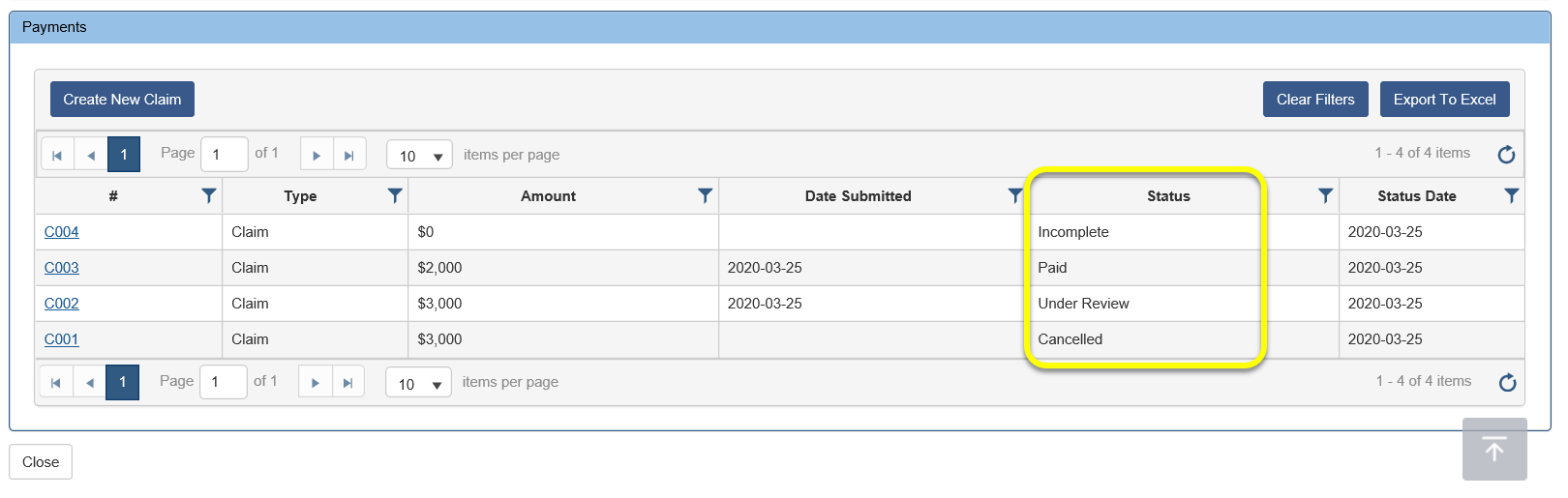 [Speaker Notes: Click on number to open claim. Add screenshot?]
Click on any claim number link to view the corresponding claim.
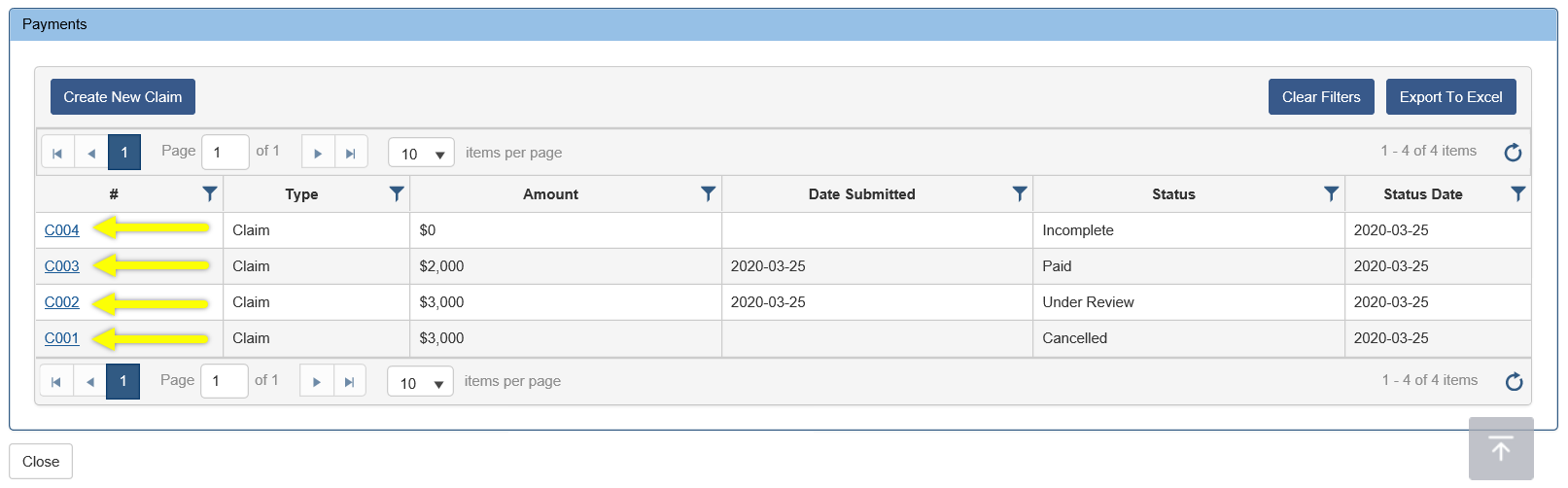 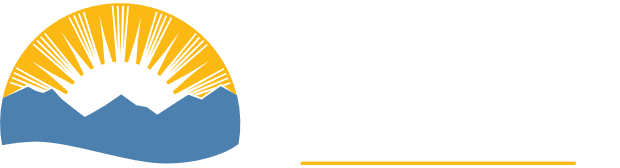 LGIS Website : https://www.localgovernmentinformationsystem.gov.bc.ca/EXT/default.aspx
For access and technical assistance please contact: Phone: (250) 953-3008*Email : LGIS.AccessRequest@gov.bc.ca*

For program and claim assistance please contact: Phone: (250) 387-4060*Email : infra@gov.bc.ca*
*Please allow response time of up to 2 business days.
[Speaker Notes: Confirm all info before publishing. Note: response time can be 1-2 business days?]